Prúd v magnetickom poli
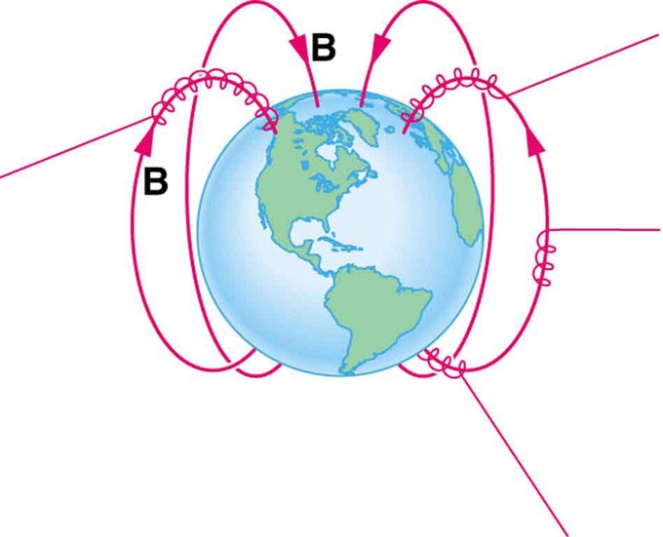 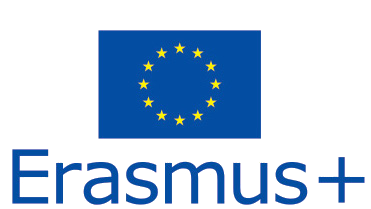 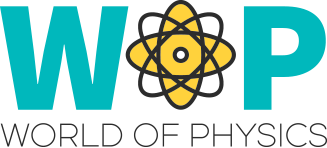 Sily pôsobiace na pohybujúce sa náboje 
Keď nabitá častica prechádza magnetickým poľom, pôsobí na ňu sila, ktorá sa odlišuje od ostatných známych z každodenného života. Túto silu nazývame Lorentzova sila.
Zvláštna vlastnosť tejto sily spočíva v tom, že magnetické pole nemôže silovo pôsobiť na nabitú časticu pokiaľ sa táto častica nepohybuje magnetickým poľom. Avšak ak medzi časticou a poľom existuje relatívny pohyb, nemusí to nevyhnutne znamenať, že na častice bude pôsobiť nejaká sila.
Preskúmajme podrobnejšie faktory, ktoré určujú silu a smer Lorentzovej sily.
Veľkosť tejto sily je priamo úmerná veľkosti náboja častíc a sile magnetického poľa. Taktiež závisí od uhla medzi smerom magnetického poľa a rýchlosťou pohybujúcich sa nabitých častíc takým spôsobom, že ak sa častica pohybuje kolmo na smer magnetického pole, pôsobí na ňu maximálna sila. V iných uhloch je sila menšia a rovná sa nule, ak sa častica pohybuje rovnobežne so siločiarami magnetického poľa.
Smer Lorentzovej sily je vždy kolmý na smer magnetického poľa aj na smer pohybu častíc.
Pre daný smer pohybu náboja a magnetického poľa môžeme nájsť smer sily, ak použijeme Pravidlo pravej ruky.
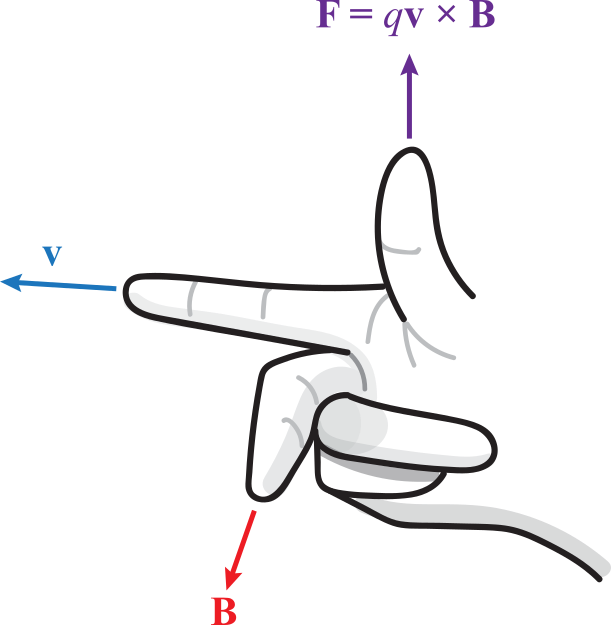 F
v
Β
Platí, že ak ukazovák pravej ruky ukazuje smerom v smere pohybu častíc a prostredník ukazuje v smere magnetického poľa, potom smer pôsobiacej sily je daný smerom, ktorý ukazuje vystretý palec.
Ak je pohyblivý náboj záporný, potom bude sila pôsobiť v opačnom smere, akým ukazuje palec.
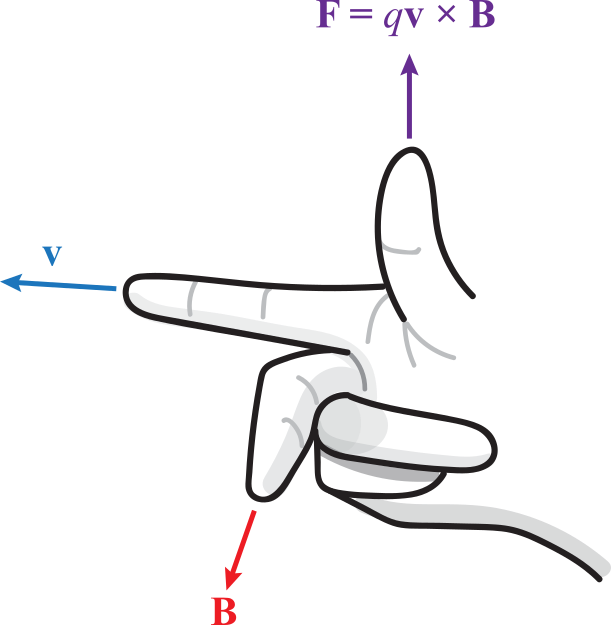 Vodič v magnetickom poli
Pretože elektrický prúd vo vodiči je tvorený pohybujúcimi sa elektrónmi a tieto elektróny sú viazané na vodič, magnetické sily pohyblivých nábojov pôsobia aj na celý vodič.
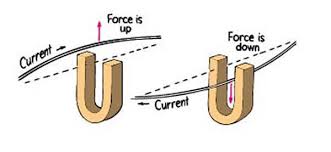 Keď je prúd kolmý na smer magnetického poľa, rovnica sily má tvar: F = B.I.L
kde: F je sila v Newtonoch, B je veľkosť magnetického poľa v Tesla, I je elektrický prúd v Ampéroch, L je dĺžka vodiča, ktorý sa nachádza v magnetickom poli v metroch.
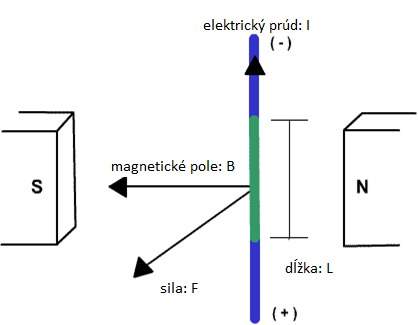